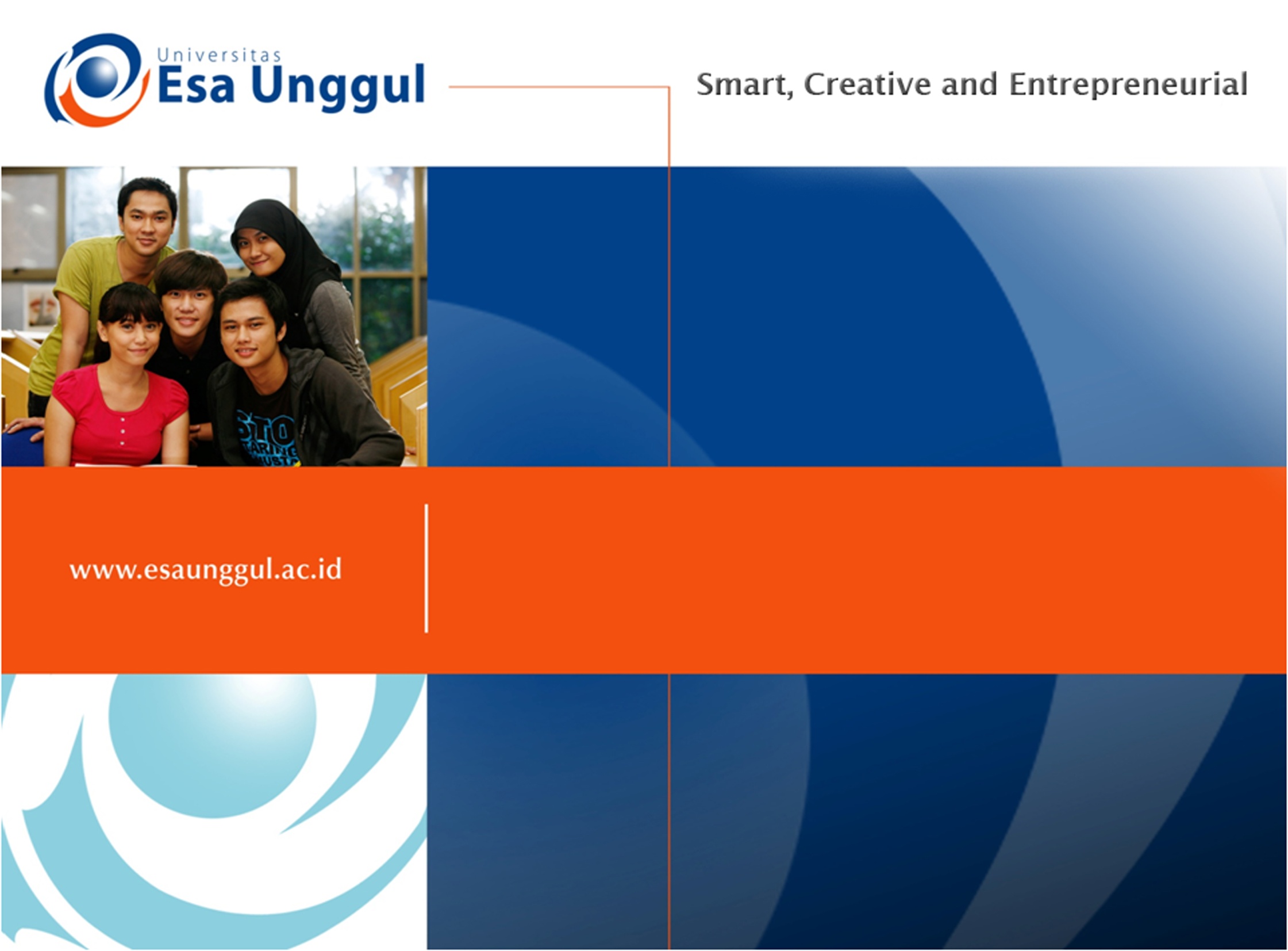 STATISTIK  (ESA 310)
PERTEMUAN 13
<TEAM DOSEN>
PROGRAM STUDI TEKNIK INFORMATIKA 
FAKULTAS ILMU KOMPUTER
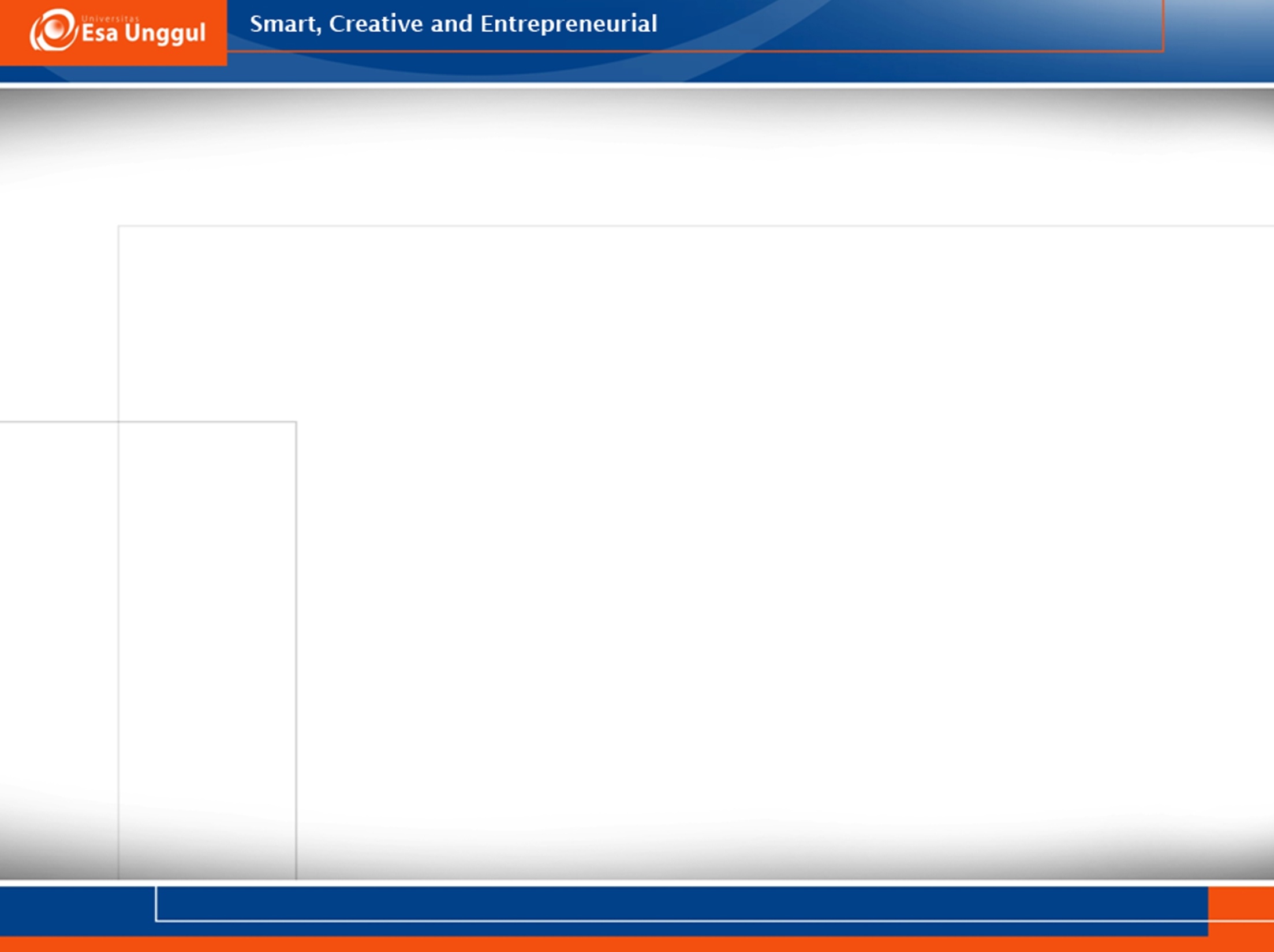 VISI DAN MISI UNIVERSITAS ESA UNGGUL
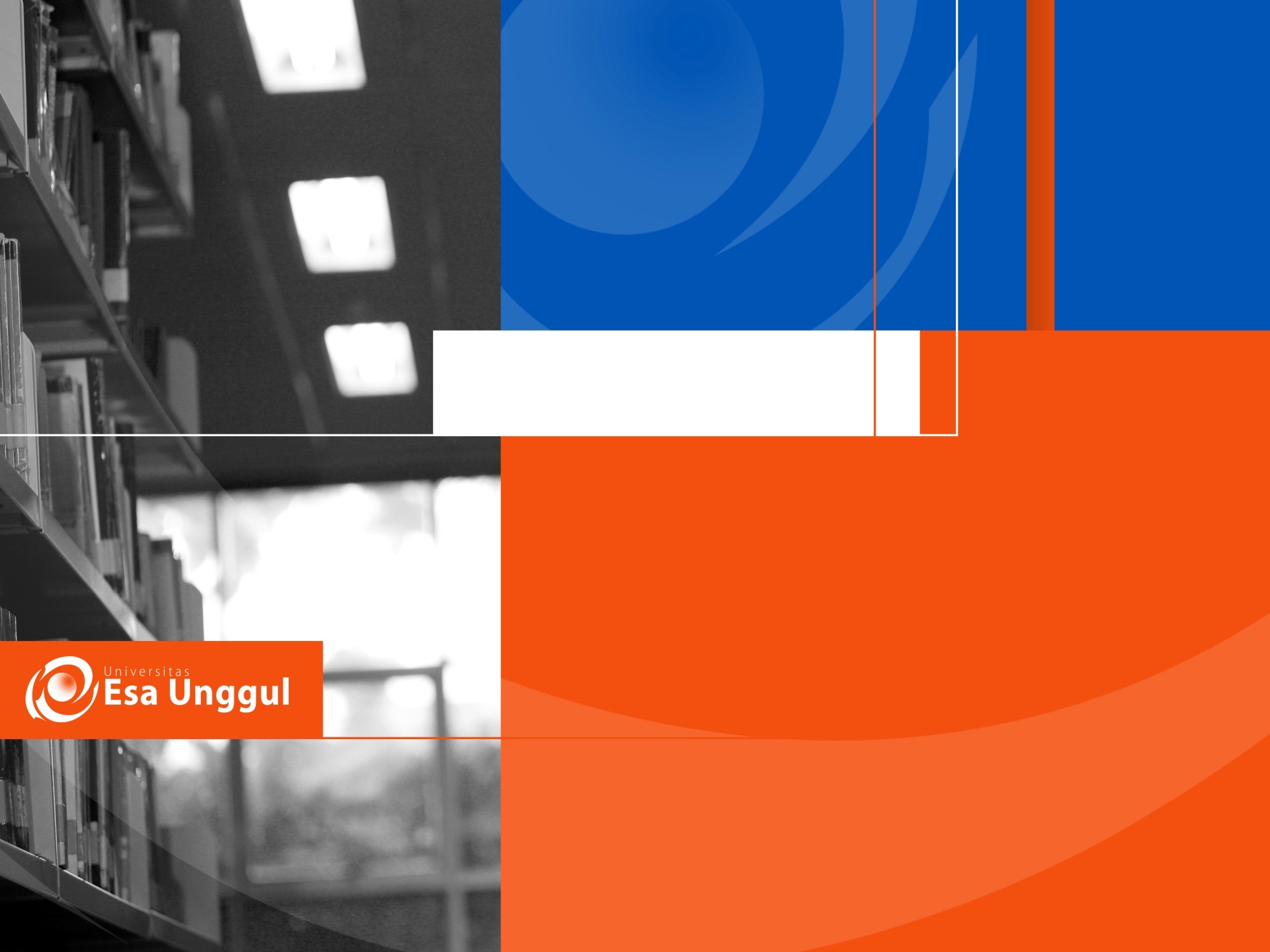 Materi Sebelum UTS
01. Pengertian dan Deskripsi Data
02. Probabilitas
03. Distribusi Probabilitas: Peubah acak diskrit
04. Distribusi Probabilitas: Peubah acak kontinu
05. Distribusi Sampling
06. Estimasi
07. Hipotesis
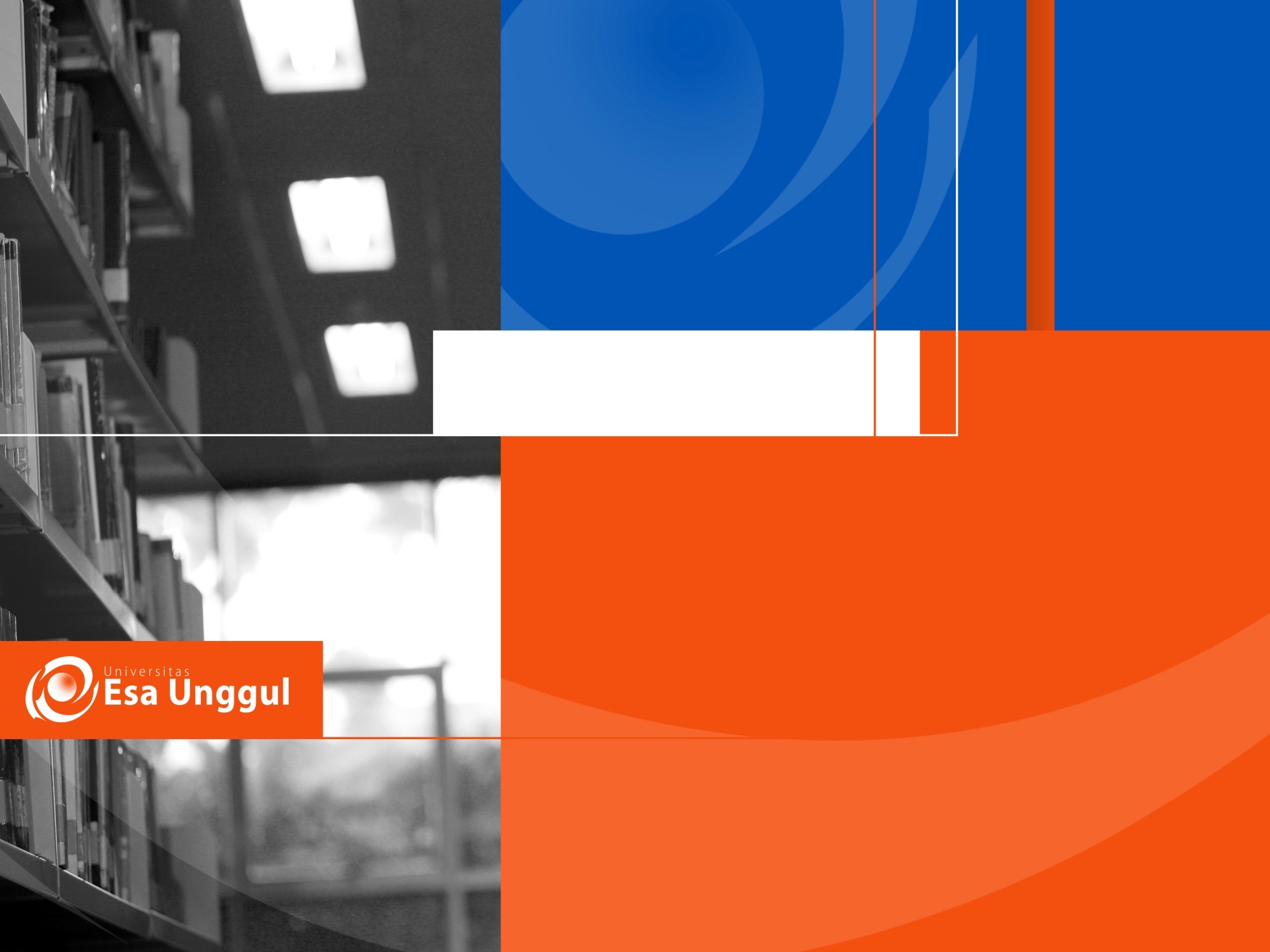 Materi Setelah UTS
08. Analysis of Variance
09. Regressi dan Korelasi Sederhana
10. Regressi dan Korelasi Ganda
11. Distribusi Chi-Square dan analisis frekuensi
12. Statistik non-Parametrik
13. Statistik Parametrik dengan SPSS
14. Statistik uji komparatif dan asosiatif dengan SPSS
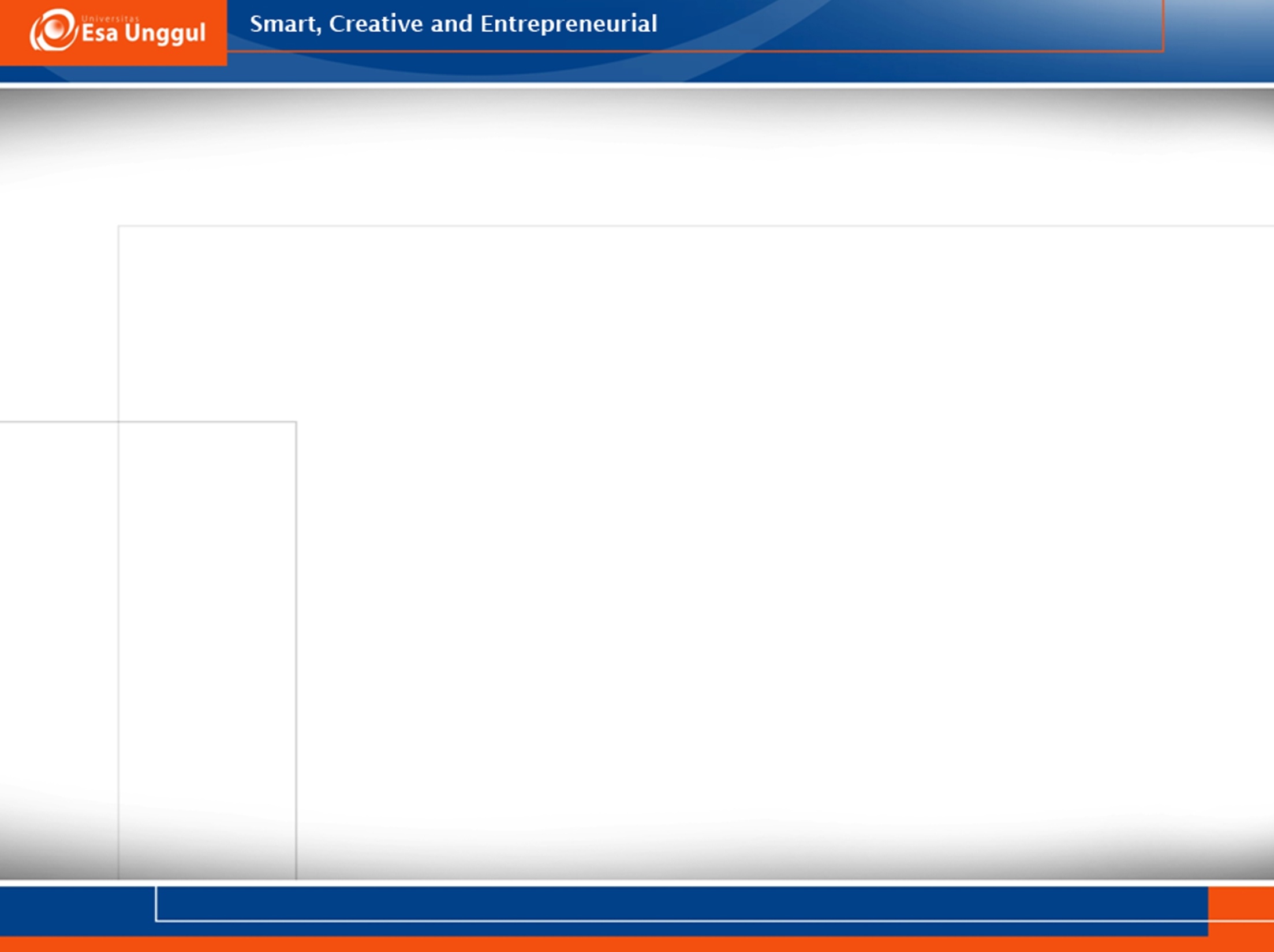 13. Statistik Parametrik dengan SPSS
Tujuan: Mampu enguasai penggunaan SPSS sebagai 	 alat bantu Statistik Deskriptif
Statistik dan Komputer
Statistik menyediakan metode/cara pengolahan data, komputer menyediakan sarana pengolahan datanya.
Dengan bantuan komputer, pengolahan data statistik hingga dihasilkan informasi yang relevan menjadi lebih cepat dan akurat  dibutuhkan bagi para pengambil keputusan.
Dengan keunggulan kecepatan, ketepatan dan keandalan komputer dibutuhkan untuk mengolah data statistik
Program khusus Statistik yang digunakan pada Materi ini adalah SPSS versi 20
Statistics UEU 2017
Statistical Package for the Social Sciences (SPSS), versi 20
Tipe Data 
Kita dapat mengelompokkan data menjadi dua tipe, yaitu data kategori dan data numerik. 
Data kategori terdiri dari data nominal dan data ordinal.
Sedangkan data numerik terdiri dari data interval dan data rasio.
Data nominal hanya sebatas memberi label pembeda pada suatu data,
contohnya gender atau jenis kelamin. Sedangkan data ordinal menunjukkan
tingkatan data seperti tidak sakit, sakit, sangat sakit, contoh lain : sangat tidak
setuju, tidak setuju, setuju, sangat setuju.
Statistics UEU 2017
Data interval memiliki konsep persamaan interval atau jarak, contohnya:pengukuran waktu seperti 07.00 – 08.30, 50- 100, dll. 
Sedangkan data rasio mewakili jumlah aktual suatu variabel, data ini berpatokan pada nilai nol
sebagai tolak ukur, contoh tinggi, berat, jarak, dll.
Statistics UEU 2017
Memasukkan Data dengan SPSS 16 

Berikut ini diberikan data sejumlah mahasiswa yang mengikuti mata kuliah Statistik.
Statistics UEU 2017
Untuk memasukkan data tersebut ke dalam Program SPSS 16, lakukan langkah-langkah Sebagai berikut:
Pertama-tama akan muncul tabel sbb: 






Klik mouse sekali pada Variable View yang ada di sebelah kiri bawah, dan bersamaan dengan itu tampilan di atas akan berubah menjadi:
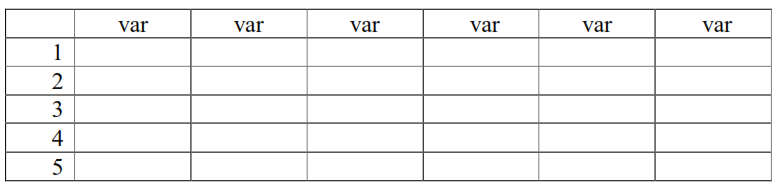 Statistics UEU 2017
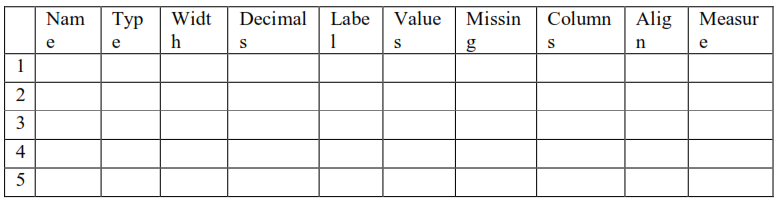 Pengisian Datanya
	Mendefinisikan Variabel Nama
	Name
	Tempatkan pointer pada baris 1, kemudian klik mouse dua kali pada sel tersebut, dan ketik nama.
Statistics UEU 2017
Type  Klik mouse satu kali pada sel tadi, maka akan muncul secara bersamaan  pada baris 1 tabel di atas:
            Type : Numeric
            Width : 8
            Decimals : 2
            Values : None
            Missing : None
            Columns : 8 
            Align : Right
            Measure : Scale
            Karena “nama” bukan berupa angka, maka klik mouse 	sekali pada sebelah kanan kotak Numeric,  dan akan 	muncul secara bersamaan:
Statistics UEU 2017
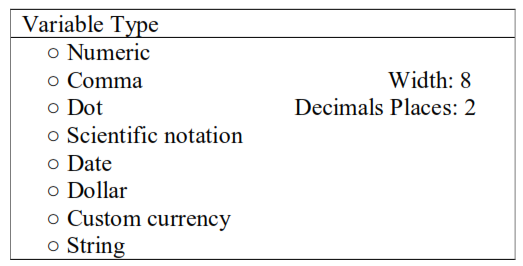 Pilih dan klik mouse satu kali pada String dan di dalam lingkaran kecilnya ditandai dengan titik. Bersamaan dengan itu, Width: 8 dan Decimal Places: 2 hilang dan diganti dengan Characters: 8. Setelah itu, klik OK
Statistics UEU 2017
Width
	Pada Width sudah tertera angka 8. Kalau nama itu lebih dari 8 karakter,  ubah angka 8 itu dengan cara sbb:
	Klik mouse satu kali pada sel yang ada angka 8 nya.  
	Atau klik ▲ sampai angka yang diinginkan, misalkan stop pada angka 20. 
Decimals
	Karena nama merupakan karakter bukan bilangan, jadi dilewat.                                                                         
 Label
	Pada kolom di bawah label, klik dua kali pada sel tsb dan ketik nama mahasiswa untuk memberikan keterangan pada variabel nama.
Statistics UEU 2017
Values 
Karena nama mahasiswa itu bersifat tunggal, artinya setiap nama mahasiswa mempunyai nomor, maka dilewat saja. 
 Missing
      Karena tidak ada data yang hilang dan setiap mahasiswa sudah  mempunyai nama, maka dilewat saja.
 Columns
       Sama dengan Width, maka harus diisi angka 12.
       Karena sudah tertera angka 8, maka perlu diubah dengan      
       cara sbb:  
		klik dua kali pada sel yang ada angka 8 nya, dan tekan 	tanda backspace ← keyboard  maka angka 8 akan hilang. 	Kemudian ketik angka 20.
Statistics UEU 2017
Align 
	Penulisan datanya dapat ditempatkan di sebelah kiri, kanan, atau tengah. 
	Kalau di sebelah kiri harus diubah dari Right menjadi Left. 
 Measure
      Karena data itu kualitatif, maka harus diisi dengan Nominal.
	Mendefinisikan Variabel Nilai
Name
	Tempatkan pointer pada baris 1, kemudian klik mouse dua kali pada sel tersebut, dan ketik nilai.
Statistics UEU 2017
Type
      Klik mouse satu kali pada sel tsb, maka akan muncul secara bersamaan  pada baris 1 tabel di atas:
            Type : Numeric
            Width : 4
 	       Decimals : 0
            Align : Center
Width
      Ketikkan 4 atau klik ▼ sampai muncul 4.
 Decimals 
      Karena nilai ujian yang dimaksud bilangan bulat antara 0 sampai 100, maka tidak ada desimalnya. Atau Klik ▼ sampai angka 0.
Statistics UEU 2017
Label
	Pada kolom di bawah label, klik mouse dua kali pada sel tsb dan ketik Nilai UAS Statistik untuk memberikan keterangan pada variabel Nilai. 
 Columns
	Sama dengan Width, maka harus diisi angka 4.
 Align 
	Dalam hal ini, penulisan datanya akan ditempatkan di tengah atau pilih Center.    
 Measure
	Karena data nilai itu kuantitatif, maka harus diisi dengan Scale. Karena sudah tertera Scale, maka dilewat saja.
	Mendefinisikan Variabel Gender.
Statistics UEU 2017
Name
  	Tempatkan pointer pada baris 1, kemudian klik mouse dua kali pada sel 
	tersebut, dan ketik gender. 
 Type
        Klik mouse satu kali pada sel tsb, maka akan muncul secara bersamaan 
	pada baris 1 tabel di atas:
            Type : Numeric
            Width : 8
            Decimals : 2
            Values : None
            Missing : None
            Columns : 8
            Align : Right
            Measure : Scale
            Karena gender itu akan dikodekan dengan angka 1 dan 2 supaya lebih 
	      praktis, maka diisi dengan Numeric.
Statistics UEU 2017
Width
       Pada Width sudah tertera angka 8.
  Decimals 
 	Karena kodenya bilangan bulat, maka harus diisi dengan angka 0. Karena
	pada sel tsb sudah tertera 2, maka ubah menjadi nol.                                                            
 Label
	Pada kolom di bawah label, klik dua kali pada sel tsb dan ketik Jenis
	Kelami untuk memberikan keterangan pada variabel gender. 
 Values
	Klik mouse satu kali pada sel tsb, kemudian klik mouse satu kali lagi pada
	kotak yang berisi titik tiga yang ada di sebelah kanan.
	Cara pengisian Value Labels sbb:
Pada Value diisi angka berupa kode, yaitu 1 atau 2.
     	     Untuk yang pertama, ketik pada kotak kosong angka 2.
Statistics UEU 2017
Pada Value label diisi dengan keterangan dari angka 1 tsb. Misalkan
kode 1 untuk Pria, maka ketik pada kotak kosong itu Pria. 
Otomatis tombol Add aktif, dan klik mouse satu kali pada tombol tsb.
	Maka otomatis keterangan 1=”Pria” akan tampak pada kotak kosong
	yang sejajar dengan Add. 
Isi lagi pada Value dengan angka 2
Pada Value label diisi dengan keterangan dari angka 2 tsb. Misalkan 
	kode 2 untuk Wanita, maka ketik pada kotak kosong itu Wanita.
Otomatis tombol Add aktif, dan klik mouse satu kali pada tombol tsb. 
	Maka otomatis keterangan 2=”Wanita” akan tampak pada kotak
	kosong yang sejajar dengan Add. 
	Klik mouse satu kali pada OK. 
Missing
	Karena tidak ada data yang hilang, maka tidak perlu diganti.
 Columns
       Sama dengan Width, maka harus diisi angka 8.
Statistics UEU 2017
Align 
	Dalam hal ini, penulisan datanya bisa ditempatkan di sebelah kiri, kanan,
	atau tengah.    
	Caranya sama dengan bagian kedua mendefinisikan nilai.  
 Measure
	Karena data itu berupa angka, maka pilih Scale. 

Setelah data selesai diisi, maka akan terlihat hasilnya sebagai berikut :
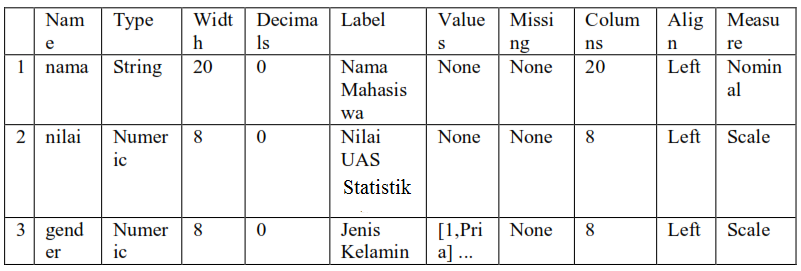 Statistics UEU 2017
Untuk mengisi datanya, klik Data View yang ada di sebelah kiri bawah. Setelah itu akan muncul tabel sebagai berikut : 






Untuk mengisi data, gunakan tanda panah tombol  pada keyboard untuk pindah sel ke sebelah kanan;  
gunakan tombol  untuk pindah sel ke sebelah kiri;
gunakan  untuk pindah sel ke atas; dan gunakan  untuk
pindah sel ke bawah atau menekan tombol Enter.
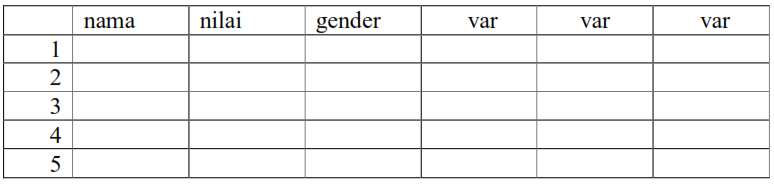 Statistics UEU 2017
Menyimpan Data 
	Setelah semua data terisi, simpan data dengan cara sebagai berikut :
Klik File, kemudian pilih dan klik mouse satu kali pada Save As.
Pada File Name, ketik data1. Kemudian klik mouse satu kali pada Save.
Statistics UEU 2017
Untuk mengisi data gender atau jenis kelamin : 
	Pada baris 1 ketik angka 1, lalu tekan Enter maka akan muncul Pria.
	Pada baris 2 ketik angka 1, lalu tekan Enter maka akan muncul Wanita.
Statistics UEU 2017
Menyajikan Data dalam Bentuk Diagram 

Data yang telah dikumpulkan terkadang sulit ditafsirkan,
	oleh karena itu  data tersebut perlu disajikan dalam bentuk sebuah tabel atau diagram (grafik) menggunakan SPSS.

Diagram Batang
Langkah-langkah menyajikan data dalam bentuk diagram batang adalah :
	CARA 1
1. Masukkan data ke dalam SPSS atau buka data yang akan diolah. 
2. Dari menu utama SPSS, pilih dan klik mouse satu kali pada menu Graphs.  Klik Legacy Dialogs. Lalu pilih submenu Bar.
Statistics UEU 2017
Klik mouse satu kali pada Simple.
	Pada Data in Chart Are, pilih dan klik mouse satu kali pada Summaries for Groups of cases (datanya untuk tiap grup tertentu). Klik mouse satu kali pada Define.

Untuk kotak pada Category Axis diisi dengan variabel pada sumbu datar, caranya dengan mengklik mouse satu kali pada variabel tsb di kotak sebelah kiri, lalu klik tombol anak panah ► hingga variabel tsb pindah ke kotak Category Axis. 

Untuk Bars Represent diisi oleh nilai pada sumbu tegak. Jika dipilih % of cases, maka klik mouse satu kali pada lingkaran kecil di depannya hingga muncul titik. Dalam hal ini, grafik disajikan dalam persentase.
Statistics UEU 2017
Klik mouse satu kali pada Titles untuk memberi judul grafik, dengan pengisian sbb: 
Pada Title : Untuk Line1 klik mouse satu kali dan beri judul untuk baris 1. Untuk Line2 klik mouse satu kali dan beri judul untuk baris 2.  
Pada Subtitle, klik mouse satu kali dan ketik sesuai masalah.
Pada Footnote : Untuk Line1 klik mouse satu kali dan beri judul.  Untuk Line2 klik mouse satu kali dan beri judul.
Klik Continue untuk meneruskan proses.
Untuk Options diabaikan saja. Klik OK.
Statistics UEU 2017
CARA 2
Masukkan data ke dalam SPSS. 
Dari menu utama SPSS, pilih dan klik mouse satu kali pada menu Graphs.  Lalu pilih submenu Bar.
Klik mouse satu kali pada Simple.
Pada Data in Chart Are, pilih dan klik mouse satu kali pada Summaries
of separate variables. Klik mouse satu kali pada Define.
Untuk Bars Represent diisi variabel kuantitatif, dengan cara mengklik
mouse satu kali pada variabel tsb di kotak sebelah kiri, lalu klik mouse satu kali pada tombol anak panah ►hingga variabel tersebut pindah ke kotak Bars Represent.
Klik OK.
Statistics UEU 2017
Diagram Lingkaran
	Langkah-langkah yang diperlukan untuk menyajikan data kedalam grafik lingkaran sbb:
Masukkan data kedalam SPSS.
Dari menu utama SPSS, pilih dan klik mouse satu kali pada menu Graph.  Selanjutnya pilih submenu Pie.
Pilih dan klik mouse satu kali pada Summaries for Groups of cases. Klik mouse satu kali pada Define.
Untuk Slices Represent diisi variabel berupa satuan bukan dalam angka, dengan cara mengklik mouse satu kali pada variabel tsb di sebelah kiri, lalu klik mouse satu kali pada tombol anak panah ► hingga variabel tsb pindah ke kotak yang sudah ada.
Klik mouse satu kali pada Other summaries function.
Statistics UEU 2017
Untuk Define slices by diisi dengan variabel kualitatif, dengan cara mengklik mouse satu kali pada variabel tsb di sebelah kiri, lalu klik mouse satu kali pada tombol anak panah ► hingga variabel tsb pindah ke kotak Define slices by.
Klik OK. 

Diagram Garis
	Langkah-langkah yang diperlukan untuk menyajikan data kedalam grafik lingkaran sbb:
Masukkan data kedalam SPSS.
Dari menu utama SPSS, pilih dan klik mouse satu kali pada menu Graphs.  
Klik Legacy Dialogs. Lalu pilih submenu Line.
Klik mouse satu kali pada Simple.
Statistics UEU 2017
Pada Data in Chart Are, pilih dan klik mouse satu kali pada Summaries for Groups of cases (datanya untuk tiap grup tertentu).
Klik mouse satu kali pada Define.
Untuk kotak pada Category Axis diisi dengan variabel pada sumbu datar. 
Untuk Line Represent diisi oleh nilai pada sumbu tegak.
Statistics UEU 2017
Mengolah Data (Menghitung berbagai macam ukuran)  

Dalam statistik ada beberapa macam cara untuk mengumpulkan data. 
Ada beberapa macam ukuran dalam statistik yang kesemuanya secara garis besarnya termasuk kedalam ukuran gejala pusat, ukuran letak, ukuran variasi, ukuran kemiringan dan keruncingan. 
Pada bagian ini anda akan melakukan pengolahan data untuk menghitung  statistik seperti : mean atau rata-rata dan modus sebagai ukuran  gejala pusat; median, kuartil satu dan kuartil tiga sebagai ukuran letak; rentang , simpangan baku dan variansi sebagai ukuran variasi; ukuran kemiringan (skewness); dan kurtosis sebagai ukuran keruncingan.
Statistics UEU 2017
Langkah-langkah yang diperlukan untuk menghitung berbagai macam ukuran dalam statistik sbb:

Masukkan data ke dalam SPSS.
Dari menu utama SPSS, pilih dan klik mouse satu kali pada menu Analyze. 
	Kemudian pilih submenu Descriptive Statistics, lalu pilih Descriptive. Untuk Variable(s) diisi dengan variabel kuantitattif, caranya dengan mengklik mouse satu kali pada variabel yang ada di kotak sebelah kiri, lalu klik mouse satu kali pada tombol anak panah ►, sehingga variabel tsb pindah ke kotak Variable(s).
Klik mouse satu kali pada Options.
Klik mouse satu kali pada Mean di kotak depannya hingga akan muncul tanda “v”.
Statistics UEU 2017
Klik mouse satu kali pada Std.deviation.
Klik mouse satu kali pada variance.
Klik mouse satu kali pada Range.
Klik mouse satu kali pada Minimum.
Klik mouse satu kali pada Maximum.
Klik mouse satu kali pada Kurtosis.
Klik mouse satu kali pada Skewness.
Klik mouse satu kali pada Continue.. 
	Terlihat kotak pilihan Save Standardized values as variables yang telah diberi tanda. Hal ini berarti selain ada output SPSS, pada data editor SPSS bertambah satu variabel baru. Klik OK.
Statistics UEU 2017
Statistical Package for the Social Sciences (SPSS), versi 20
Langkah-langkah yang perlu dilakukan dalam analisis deskriptif menggunakan SPSS
Masukkan/input data kedalam SPSS, seperti berikut:
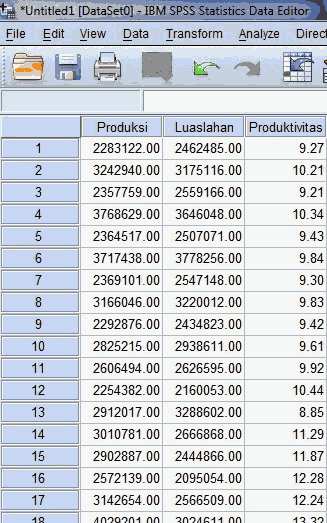 Statistics UEU 2017
Klik Analyze, terus pilih Descriptive statistics dan pilih Explore. Seperti gambar di bawah ini. Sebenarnya pilih descriptive juga bisa. Tapi hasilnya akan sama dengan explore. Dan pada explore itu hasilnya lebih banyak. Setelah diklik maka akan muncul jendela sebagai berikut
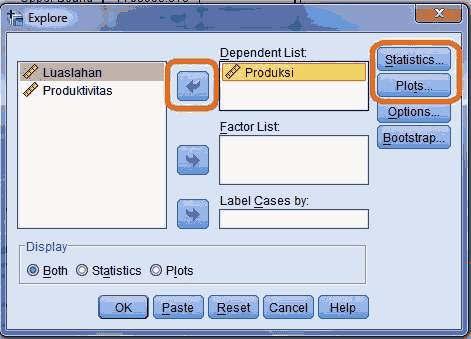 Statistics UEU 2017
Langkah selanjutnya pilih variabel yang digunakan, boleh lebih dari satu tinggal diblok semaunya terus klik tanda panah yang paling atas. Maka variabel yang terpilih akan masuk di Dependent list.
Setelah itu tinggal pengaturan. Klik statistic yang ada sebelah kanan. Maka akan muncul jendela seperti ini.
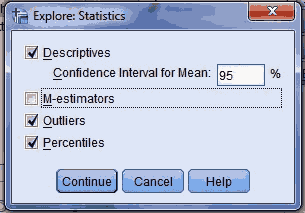 Statistics UEU 2017
Descriptive : menampilkan deskriptif variabel, ini tujuan utama kita
Outliers : menampilkan data yang outlier atau yang paling besar atau kecil
Percentiles : menampilkan persentile dari data, disini juga sudah termasuk kuartil
Setelah itu klik plot untuk mevisualkan data. Hasilnya seperti berikut.
Pada boxplot, pilih yang mau di munculkan boxplot factor level, variabel dependen atau tidak ada
Pada bagian descriptive, pilih grafik yang mau dipilih Histogram atau Stem and leaf
Untuk uji normalitas pilih Normality plot with tests
Statistics UEU 2017
Pada bagian Display, pilih yang akan ditampilkan statistic, plot atau keduanya. Kemudian ok.
Selajutnya Setelah proses itu selesai, selajutnya ke bagian interpretasi.
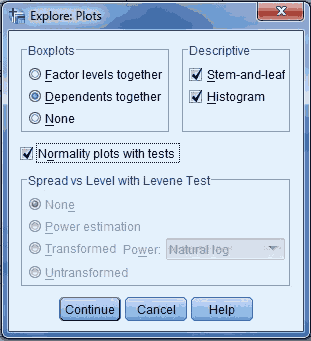 Statistics UEU 2017
Interpretasi Output
Case processing summary






Hasil tersebut menjelaskan data yang terbaca, data yang hilang dan jumlah data. Pada hasil tersenut ,menjelaskan terdapat sepuluh data dan tidak ada data yang hilang. Artinya data ini sudah valid dan bisa dilanjutkan ke proses selanjutnya.
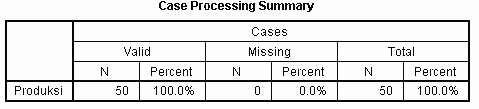 Statistics UEU 2017
Descriptive
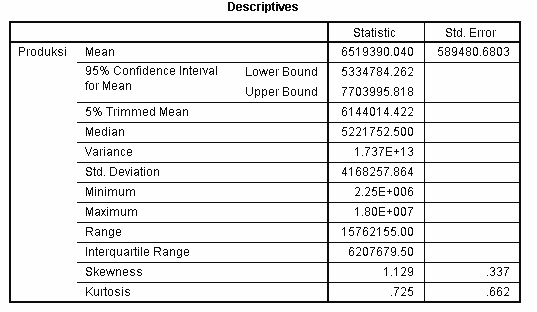 Statistics UEU 2017
Disini terdapat banyak informasi deskripsi dari veriabel yang digunakan:
Mean :  Rata-rata
95% confidence interval : Selang kepercayaan dengan tingkat kepercayaan 95%. Lower Bound adalah batas bawah dan upper bound adalah batas atas
Median : Nilai tengah dari data
Variance : varians
Std. Deviation :Simpangan Baku
Minimum : nilai terendah dari data
Maximum : nilai tertinggi dari data
Range : jangkauan, selisih antara maximum dan minimum
Skewness : kemencengan
Kurtosis : keruncingan
Statistics UEU 2017
Percentiles




Pada jendela tersebut menjelaskan percentile dari data tapi hanya percentile tertentu seperti pada gambar. Selain itu disini bisa melihat kuartil.
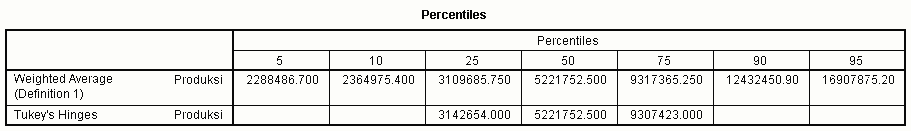 Statistics UEU 2017
Extreme values
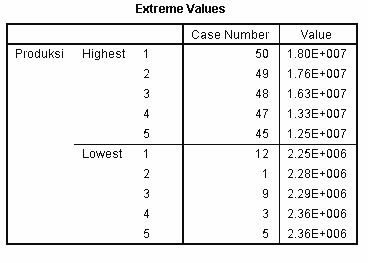 Menunjukkan data-data yang paling tertinggi dan paling rendah.
Statistics UEU 2017
Tugas: 1. Coba isi data berikut ini dengan cara yang sudah dijelaskan sebelumnya. Diberikan data siswa SMU “X”, sbb :
Statistics UEU 2017
Pada kolom Values, kode untuk variabel Jenis Kelamin, Pekerjaan Ortu : 
     Jenis Kelamin :       
Kode 1 untuk Pria
Kode 2 untuk Wanita 
     Pekerjaan Ortu :
Kode 1 untuk PNS.
Kode 2 untuk BUMN.
Kode 3 untuk Wirausaha.
Kode 4 untuk Swasta.
Statistics UEU 2017
Diketahui sebuah tabel tentang identitas dari beberapa dosen di sebuah perguruan tinggi negeri.
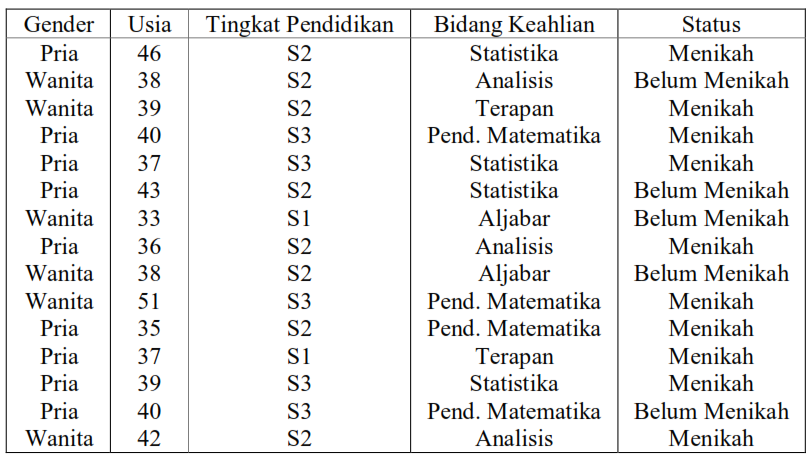 Statistics UEU 2017
Buat grafik batang untuk persentase dosen berdasarkan bidang keahliannya.
Buat grafik batang untuk persentase dosen berdasarkan tingkat pendidikannya.
Buat grafik lingkaran yang menggambarkan rata-rata usia dosen berdasarkan bidang keahliannya.
Buat grafik garis yang menggambarkan rata-rata usia dosen berdasarkan tingkat pendidikannya.
Statistics UEU 2017
Diberikan data penduduk di suatu kota sebagai berikut :
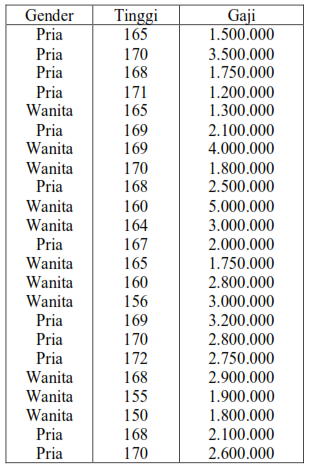 Statistics UEU 2017
Untuk data tinggi badan, hitung rata-rata, median, nilai data terkecil, nilai data terbesar, rentang, simpangan baku, variance, koefisien kurtosisnya, koefisien skewnessnya. 
Untuk data gaji, hitung rata-rata, median, nilai data terkecil, nilai data terbesar, rentang, simpangan baku, variance, koefisien kurtosisnya, koefisien skewnessnya. 
Untuk data tinggi badan menurut gender, hitung rata-rata, median, nilai data terkecil, nilai data terbesar, rentang, simpangan baku, varians, koefisien kurtosisnya, koefisien skewnessnya. 
Untuk data gaji menurut gender, hitung rata-rata, median, nilai data terkecil, nilai data terbesar, rentang, simpangan baku, varians, koefisien kurtosisnya, koefisien skewnessnya.
Statistics UEU 2017
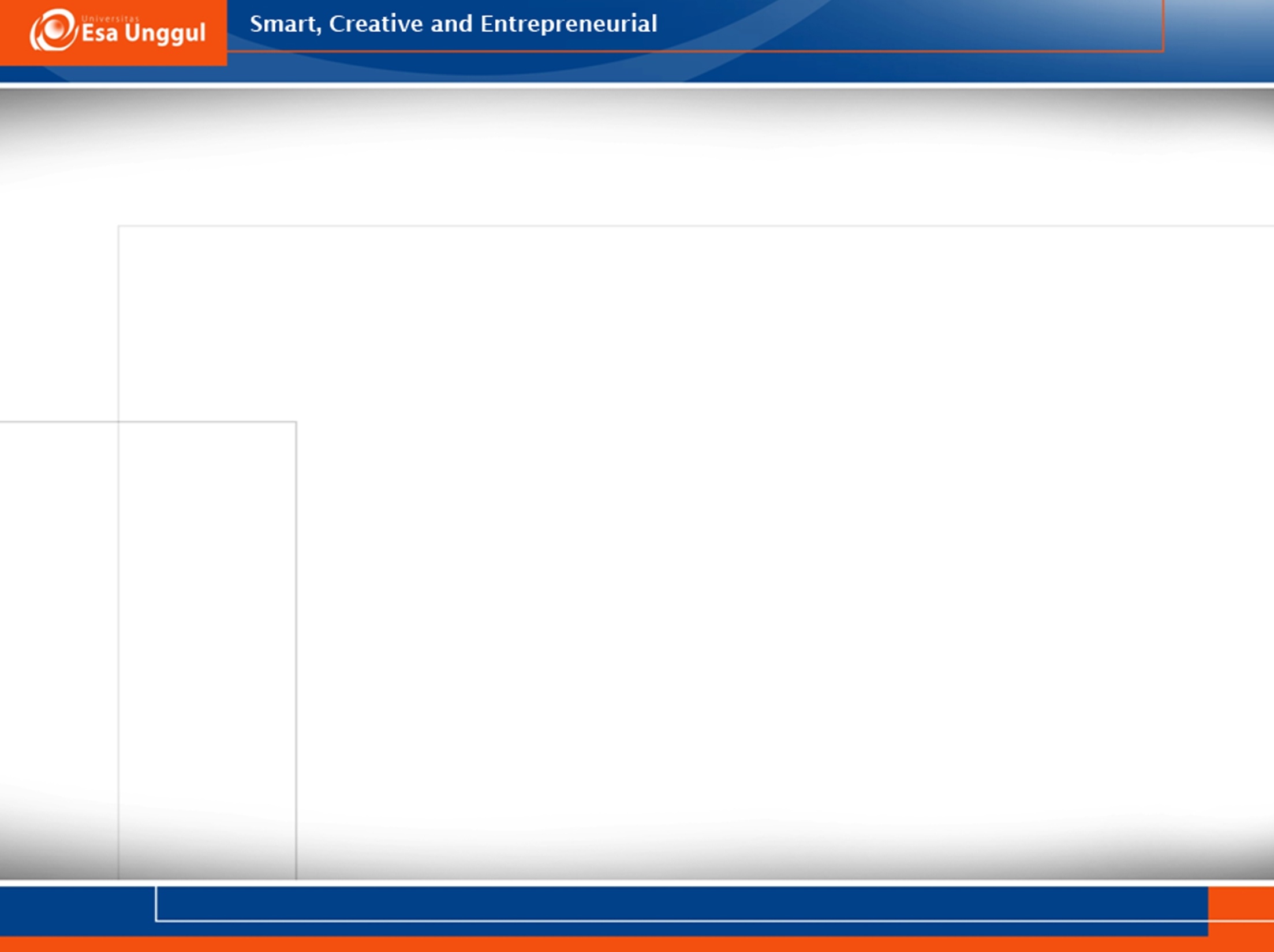 Kesimpulan:

1. Program khusus Statistik SPSS bisa digunakan untuk membantu menganalisis Statistik Deskriptif.
2. Analisis Stastistik Deskriptif  menggunakan SPSS memberikan hasil yang lebih cepat, informatif, dan teliti.
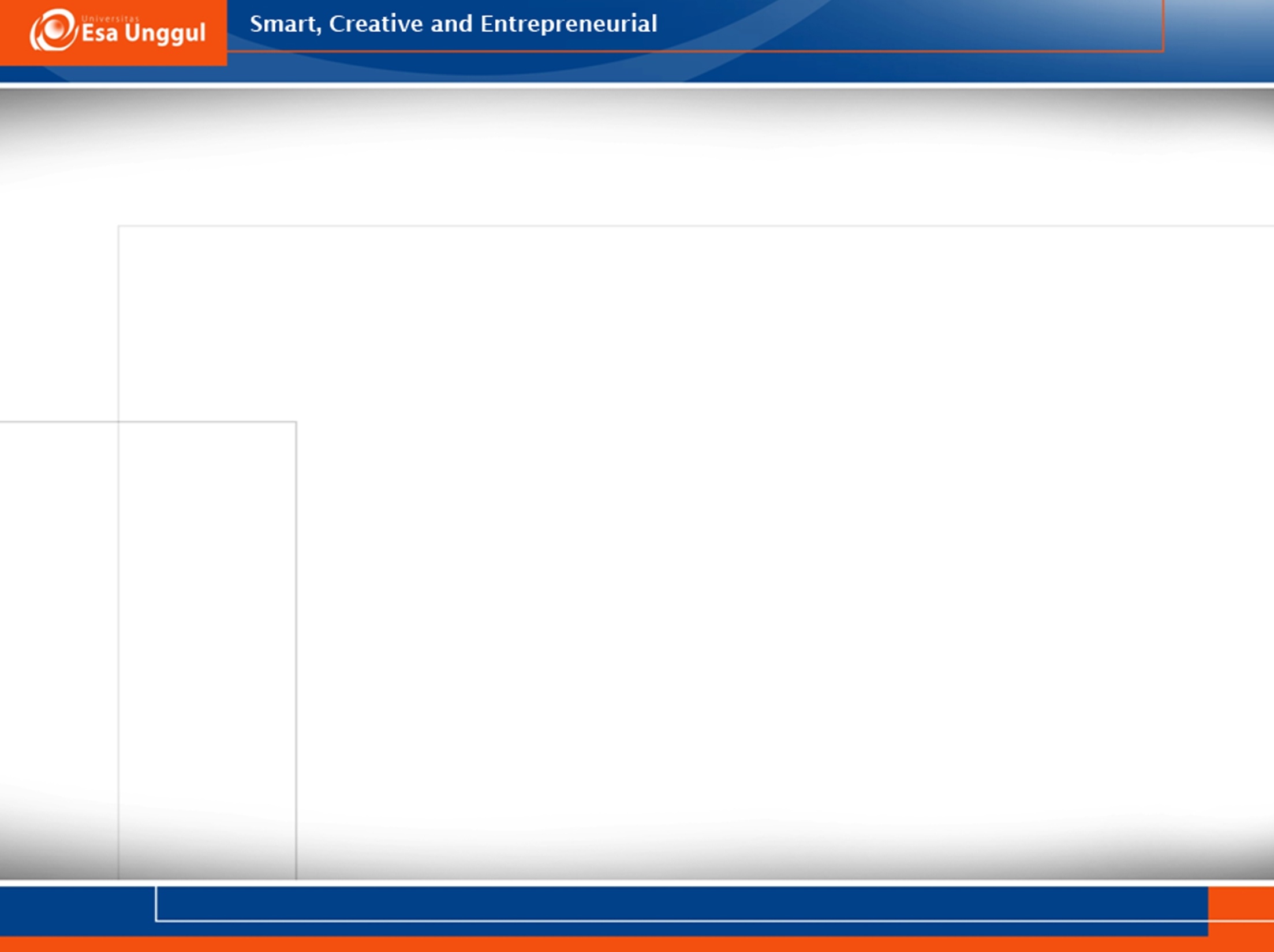 KEMAMPUAN AKHIR YANG DIHARAPKAN
Mahasiswa mampu menguasai penggunaan SPSS sebagai alat bantu statistik deskriptif
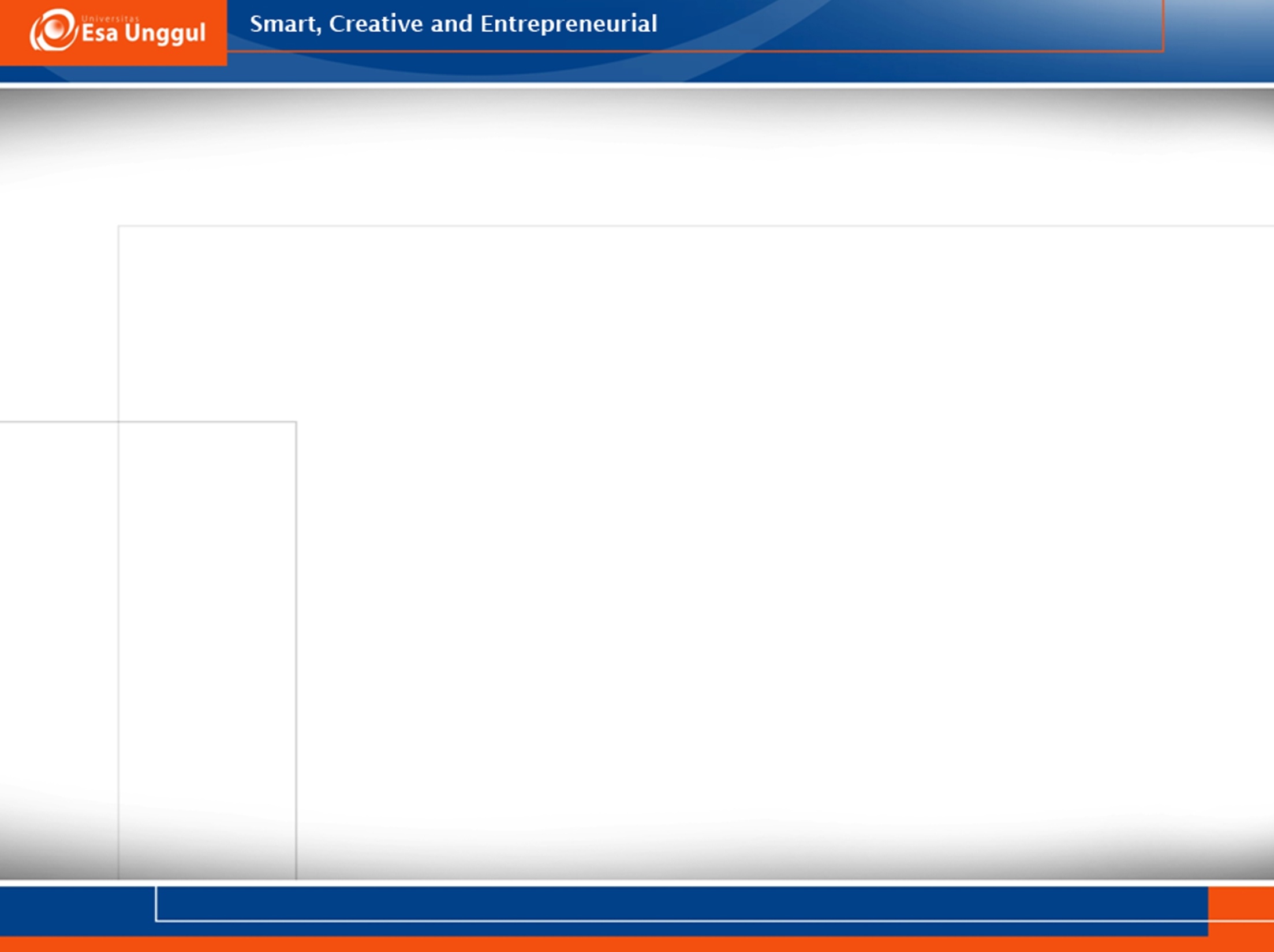 Daftar Pustaka
Ronald E. Walpole, Raymond H. Myers, Sharon L. Myers and Keying Ye, 2007, Probabilitiy and Statistics for Engineers and Scientists, 8th edition, Pearson Prentice Hall.
Sharma, Subhash, 1996, Applied Multivariate Techniques, John Willey & Son, Inc., USA. 
Johson & Wichern, 2007, Applied multivariate statistical analysis, Upper Saddle River: Pearson Prentice Hall. 
J. Supranto, M.A. ,2001, Statistika Teori dan Aplikasi, Erlangga,  Jakarta.
Douglas C. Montgomery, George C. Runger, 2003, Applied Statistic and Probability for Engineer, third edition, John Wiley and Son Inc.
Singgih Santoso, 2014, Panduan Lengkap SPSSversi 20, Alex Media Komputindo.